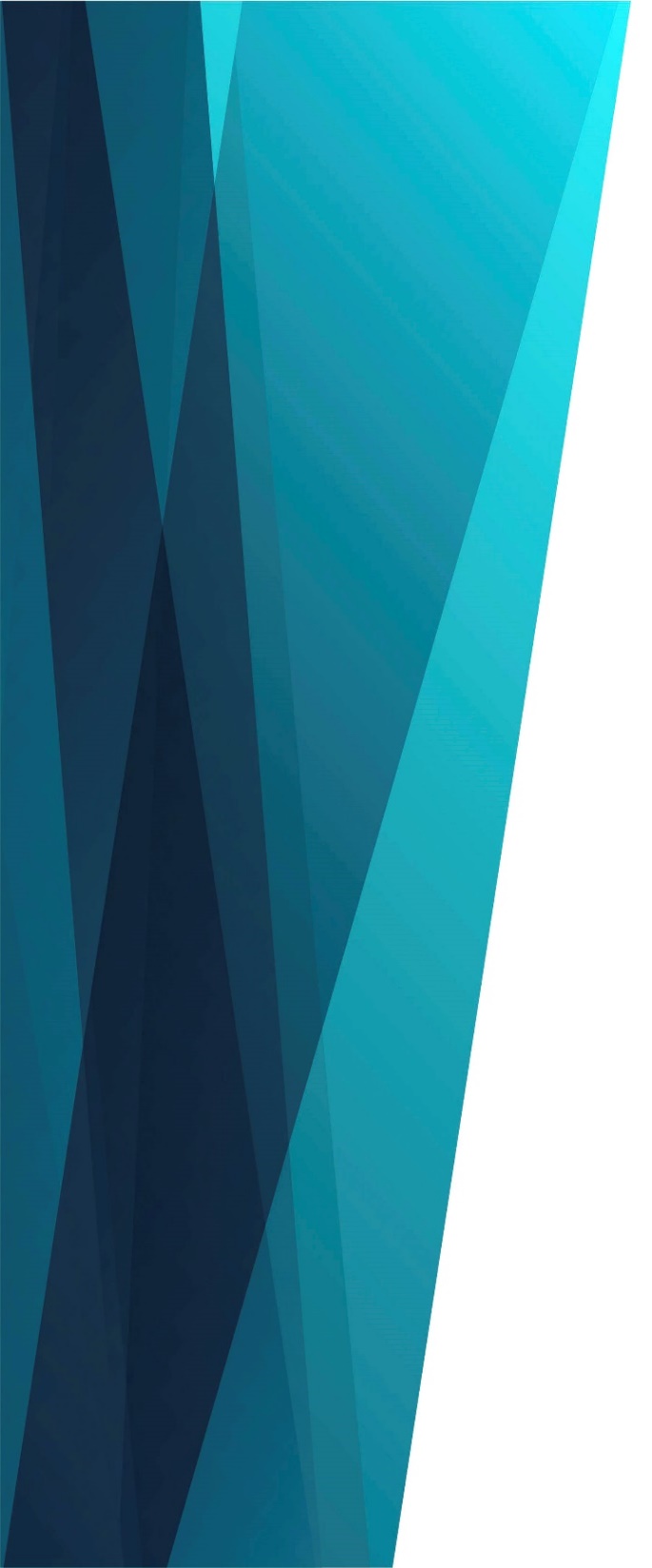 Посети нас, Отче вечный
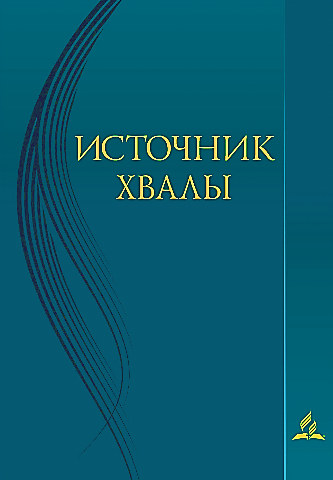 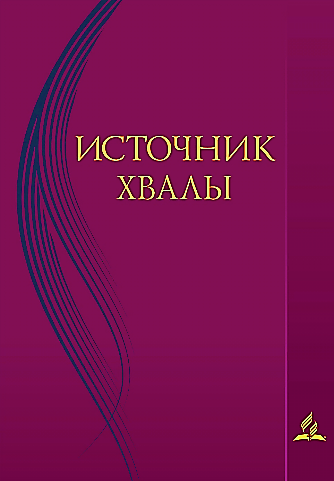 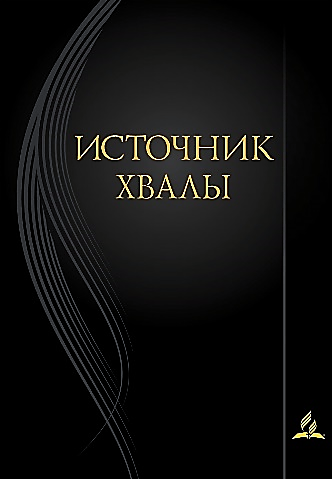 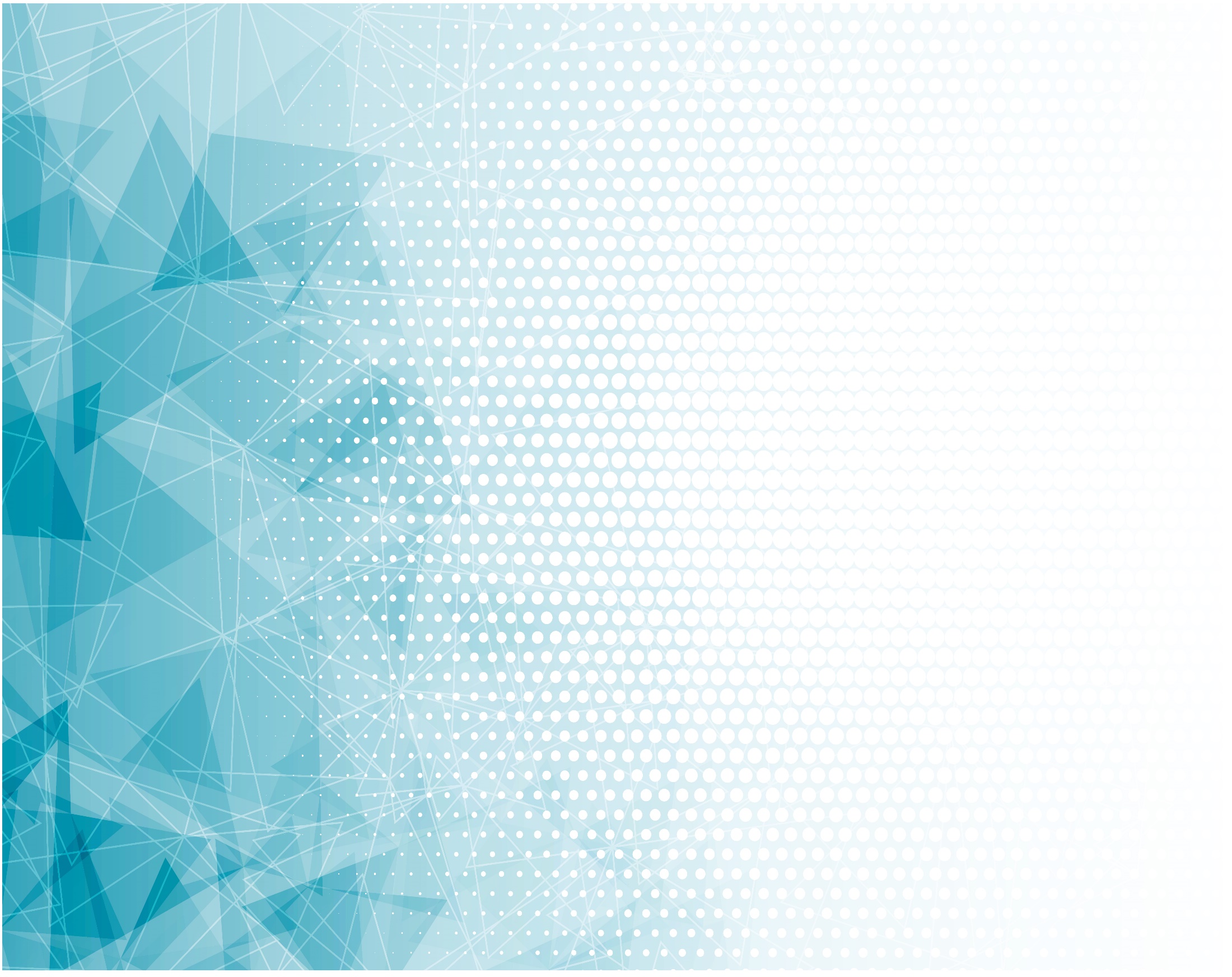 Посети нас, Отче вечный,

И любовью бесконечной

Ты сердца нам согрей,

Духа правды излей -
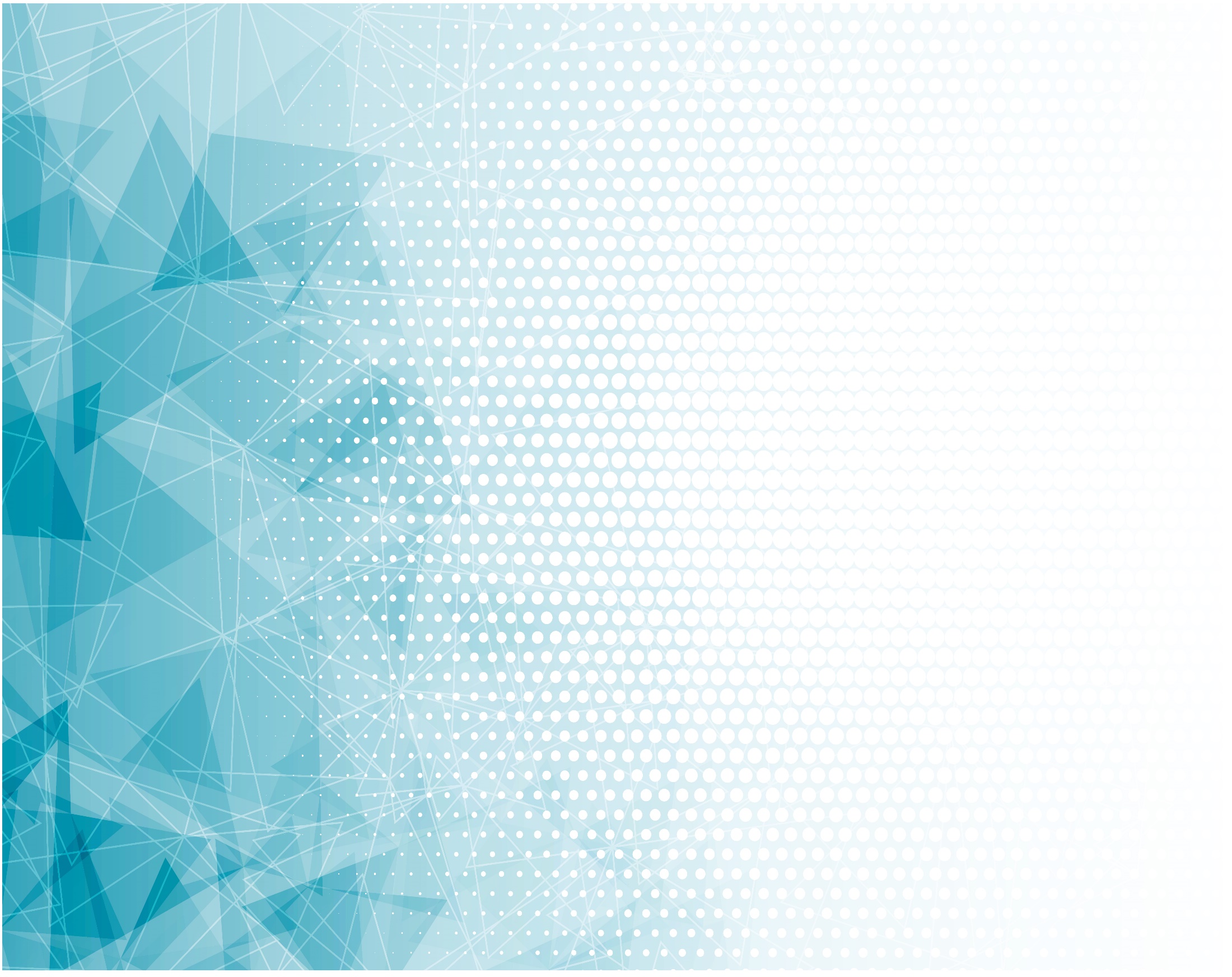 Слышать мы 

Хотим Тебя, Господь!

Слышать мы 

Хотим Тебя, Господь!
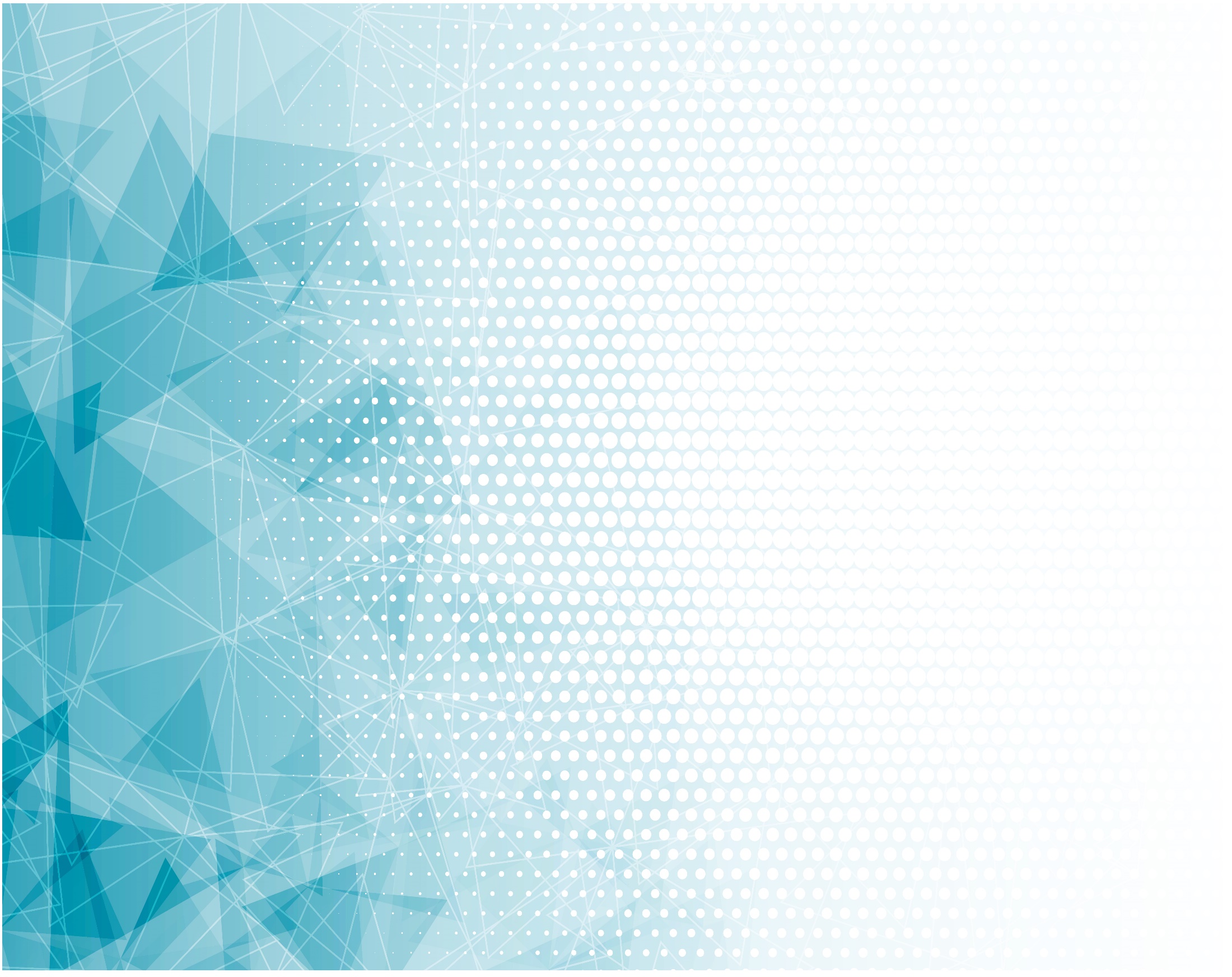 Ты сердца нам согрей,
Духа правды излей –
Слышать мы хотим Тебя, Господь!
Слышать мы хотим Тебя, Господь!
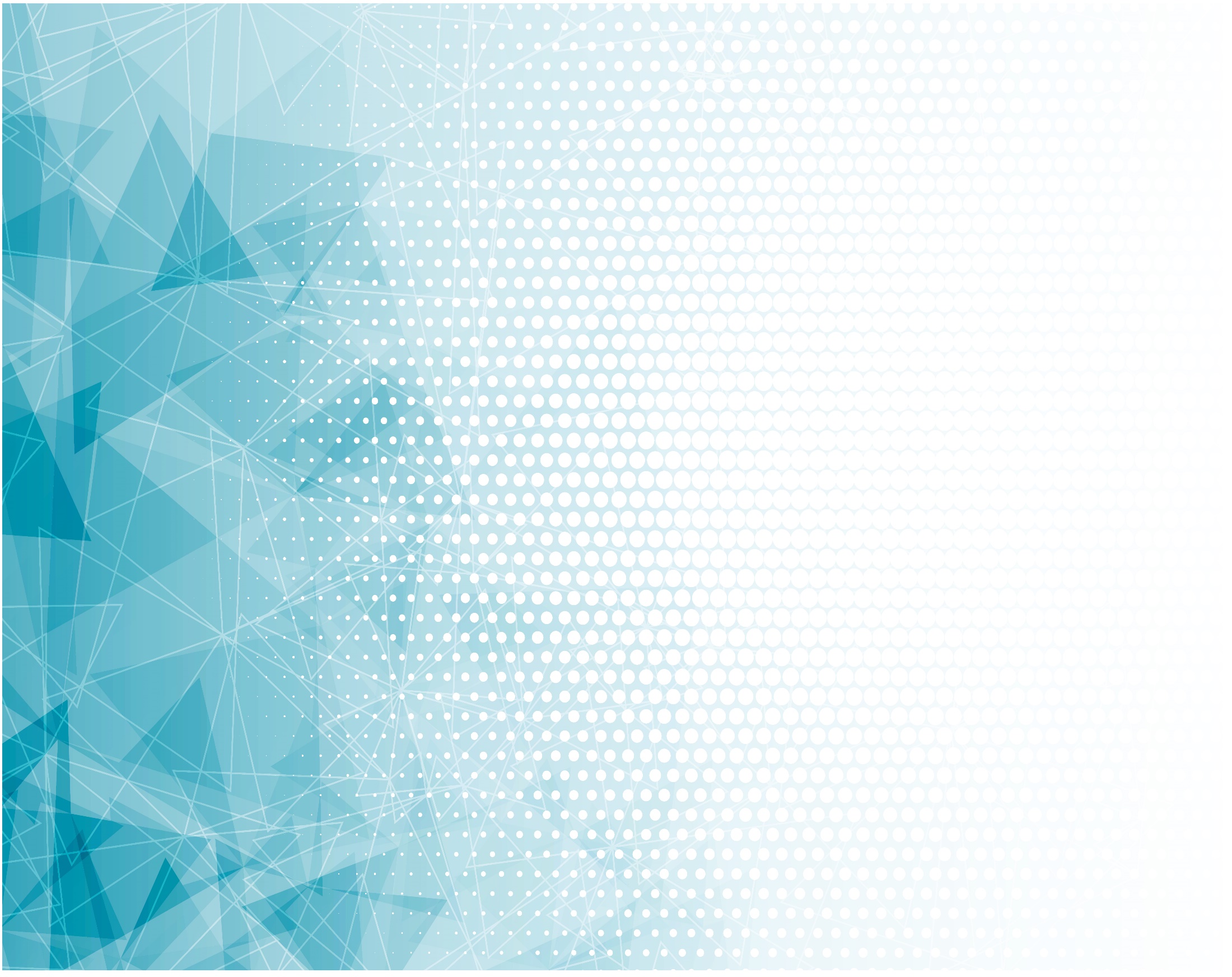 Посети нас, Отче вечный,

И любовью бесконечной

Ты сердца нам согрей,

Духа правды излей -
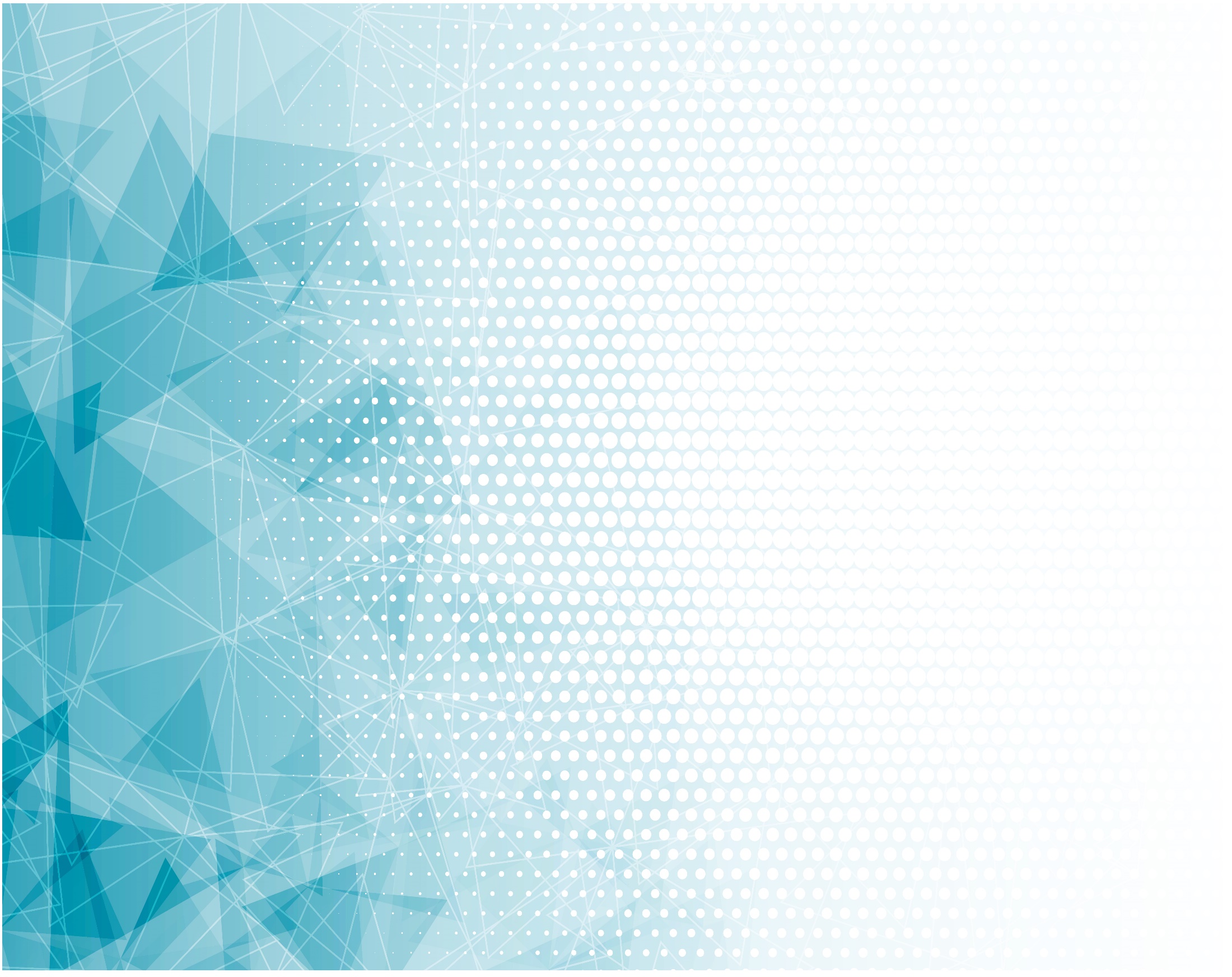 Слышать мы 

Хотим Тебя, Господь!

Слышать мы 

Хотим Тебя, Господь!
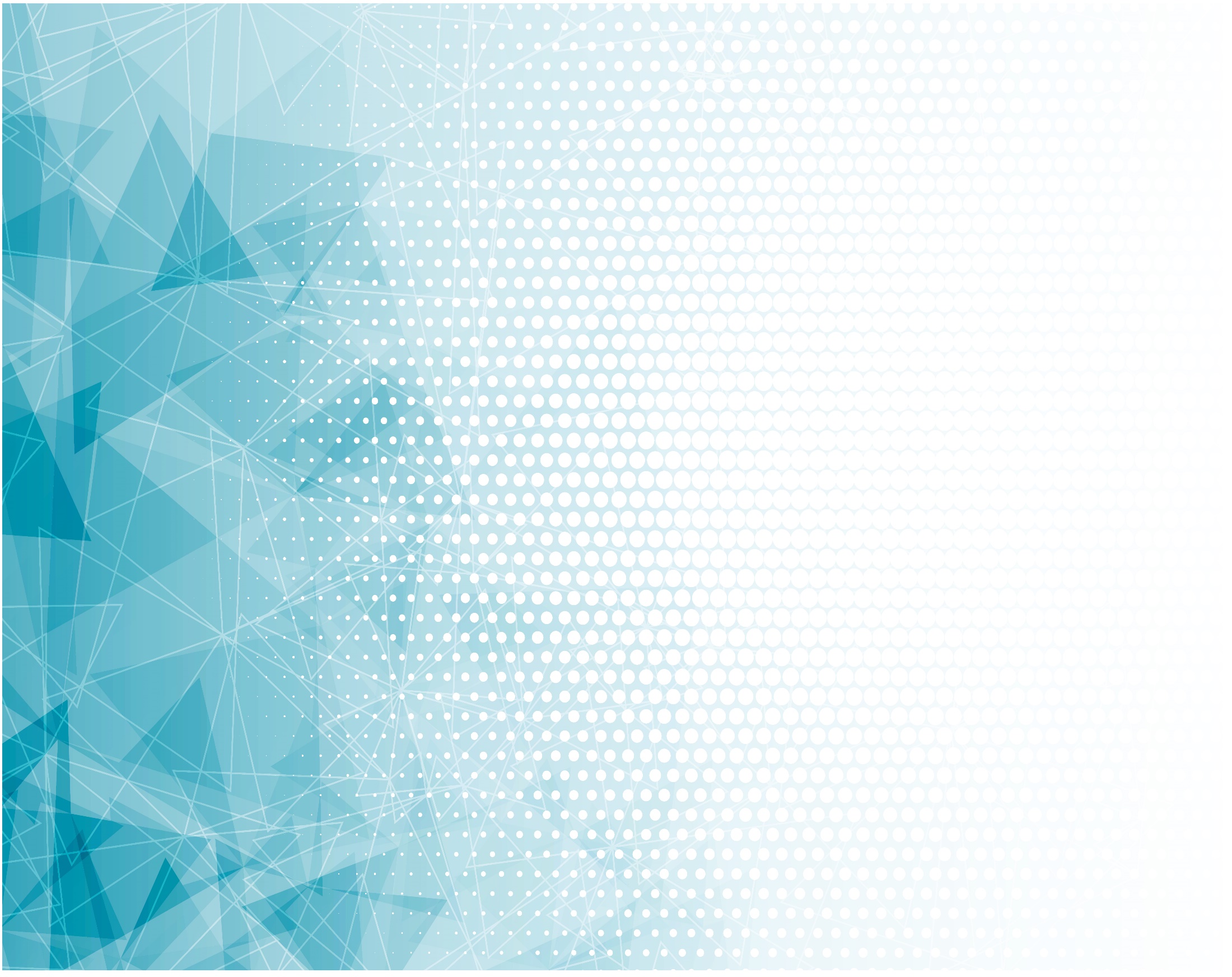 Ты сердца нам согрей,
Духа правды излей –
Слышать мы хотим Тебя,  Господь!
Слышать мы хотим Тебя, Господь!
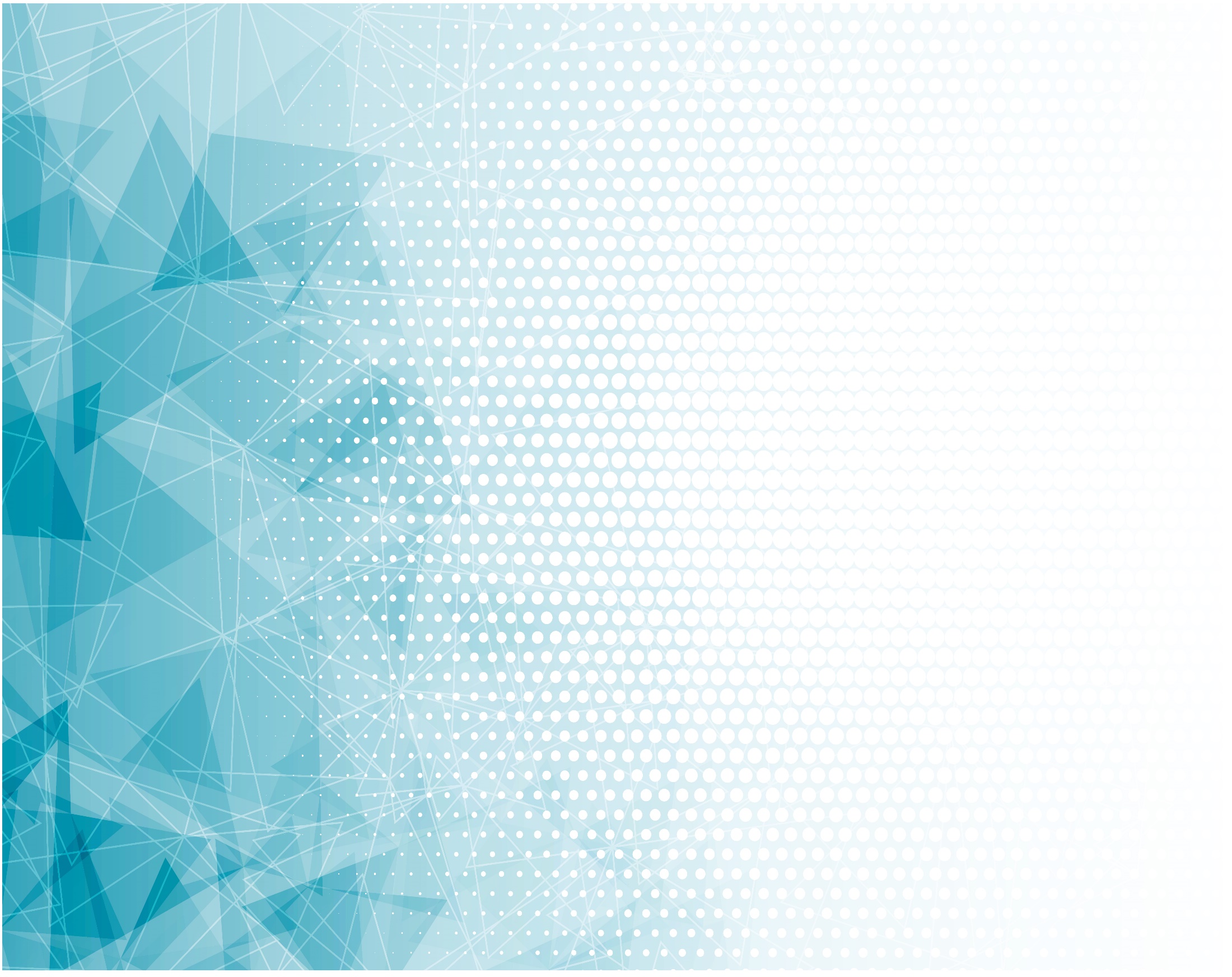 Аминь!